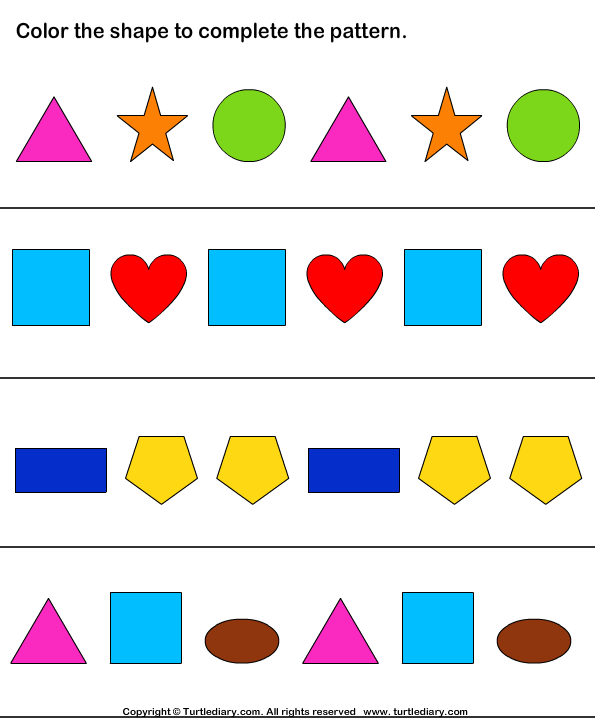 Tuesday 02-03-21
This week we are looking at patterns; how to make them 
and how to describe them. How to use language to say where a  
shape is in an arrangement 





https://classroom.thenational.academy/lessons/to-recognise-and-create-repeating-patterns-6rtpac

Now have a go! 
https://www.topmarks.co.uk/ordering-and-sequencing/shape-patterns